Alaska Broadband Office Broadband and Digital Equity Update
Thomas Lochner
Director
Southwest Alaska Municipal Conference 
March 7, 2024
Broadband: Internet for All Alaskans
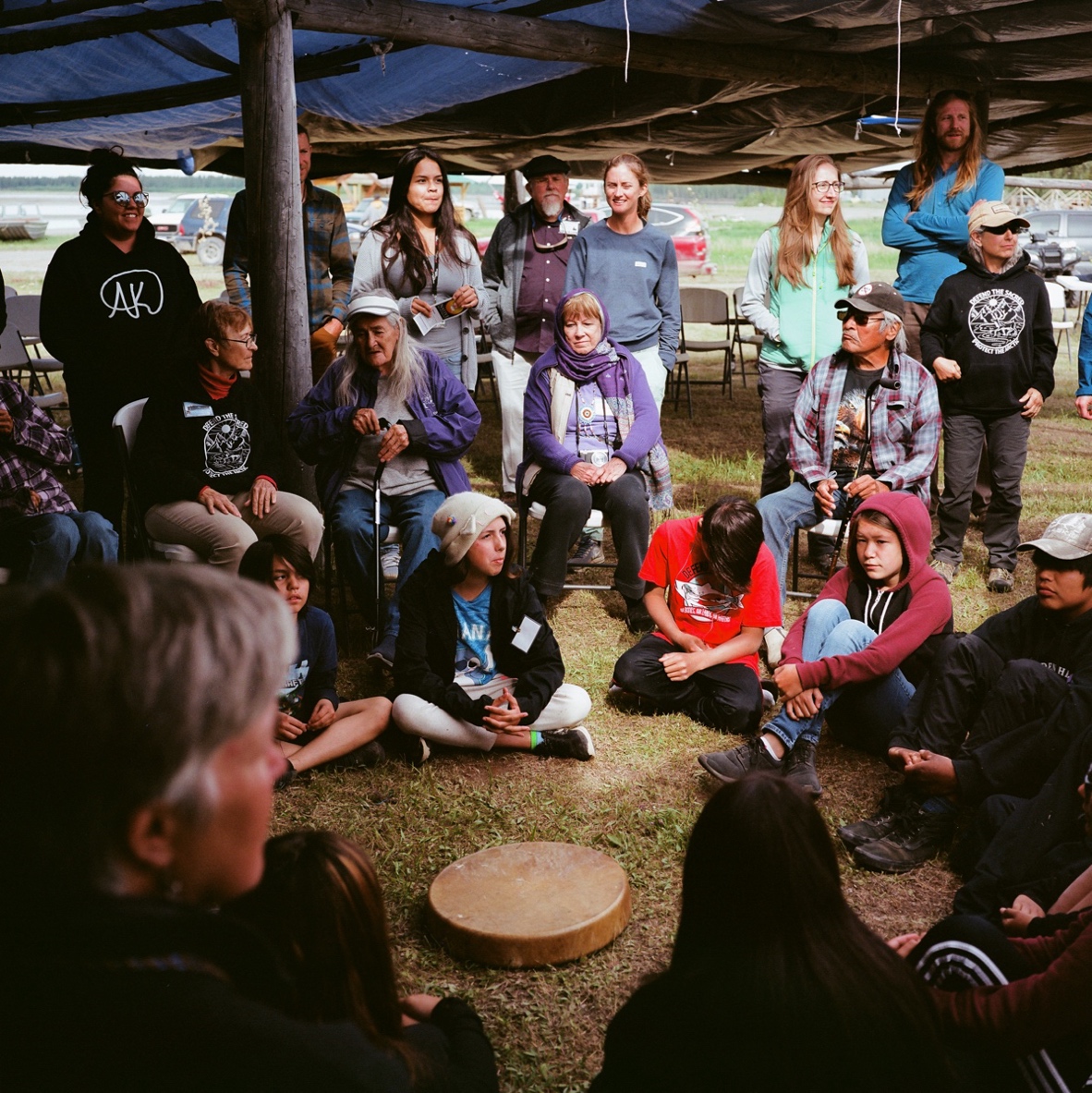 Alaska Broadband Office Mission
Facilitate access to the full benefits of broadband for all Alaskans with improved quality of service and lower costs.
Digital Equity Listening Session
2
Alaska Broadband Office
Director
Thomas Lochner
Tribal Liaison
Melissa Kookesh
Administrative Specialist
Kalynn Himes
Deputy Director
Lisa Von Bargen
3
State Partners
Division of Community and Regional Affairs

Grant Administration
Mapping Analytics & Data Resources
Department of Natural Resources

Office of Project Management and Permitting
Mining, Land and Water
Department of Transportation & Public Facilities

Project Coordination
Permitting
Department of Environmental Conservation

Permitting
4
Major Accomplishments
State of Alaska Digital Equity Plan 
Evaluates the status of Digital Equity among eight covered populations
Submitted January 27, 2024
This makes the State eligible for an allocation of the $1.44 billion Digital Equity Capacity Grant funds
Broadband Equity Access and Deployment (BEAD) State Challenge Process 
Creates a portal and process for Alaskans to challenge the internet speeds at their location
Submitted November 3, 2023
This gives Alaskans a voice in where the infrastructure will be built
BEAD Broadband Grant Program 
Creates the program to distribute the BEAD 1 Billion allocation
Submitted December 27, 2023
After revision process with the NTIA, ABO will post the Broadband Grant Program for bids
5
Broadband Equity, Access, and Deployment
$42.45 Billion for all States and Territories
Alaska’s Allocation: $1,017,139,672.42
6
Broadband Equity, Access, and Deployment
Grants will follow the following location priorities:
#3 - Unserved Community Anchor Institutions - less than 1 Gigabit per second (Gbps) download and 1Gbps upload
#1 - Unserved – 
less than 25 Megabits per second (Mbps) download and 3 Mbps upload (25/3)
#2 - Underserved – 
More than 25/3, but less than 100 Mbps download/ 20Mbps upload
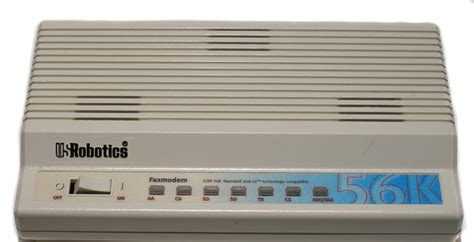 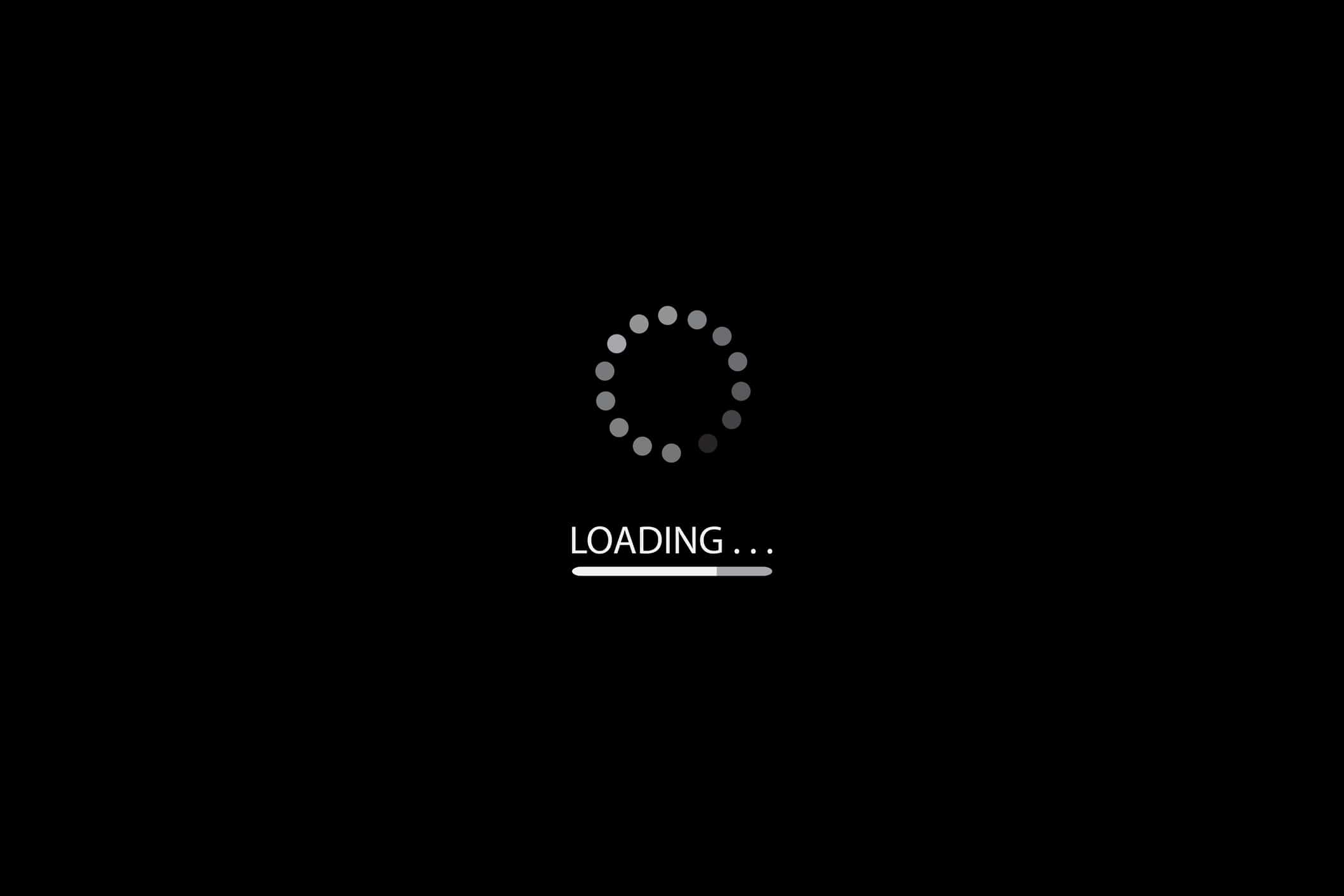 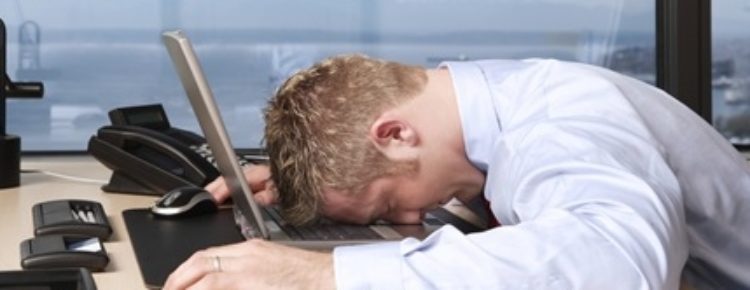 7
BEAD – State Challenge Process
Today
Public Review of Broadband Serviceable Locations (BSLs)
Challenge 
Period
Internet Service Providers (ISPs) Rebuttal Period
Alaska Broadband Office (ABO) Mediate Period
30-Days
30-Days
30-Days
30-Days
Feb ‘24
Mar ‘24
Apr ‘24
May ‘24
Jun ‘24
Jul ‘24
Aug ‘24
State Challenge Process 
(Initial Proposal Volume 1)
Continuing from 2023
Broadband Grant Program Approval Process 
(Initial Proposal Volume 2)
Note: all timelines estimated based on the best available information and may change.
8
BEAD – Broadband Grant Program
Alaska Broadband Office 
Application Review, Grading and Awards
Interested Parties 
Application Period
120-Days
90-Days
Aug ‘24
Sep ‘24
Oct ‘24
Nov ‘24
Dec ‘24
Jan ‘25
Feb ‘25
Grant Opportunities Posted
Grant Applications Due
Grant 
Awards Announced
Broadband Grant Program  
(Initial Proposal Volume 2)
Note: all timelines estimated based on the best available information and may change.
9
Digital Equity – Digital Inclusion – Digital Literacy
$2.75 Billion for all States and Territories
Planning Grants:         $60 Million – Alaska Awarded: $567,800
Capacity Grants:       $1.44 Billion – Alaska’s Award: TBD
Competitive Grants: $1.25 Billion – Alaska’s Award: TBD
10
Digital Equity – Eight Covered Populations
Aging Individuals
Incarcerated Individuals
Individuals with Disabilities
Individuals with a Language Barrier
Individuals who are Members of a Racial or Ethnic Minority
Individual in Low-Income Households 
Individuals who Reside in Rural Areas
Veterans
11
Digital Equity Milestone Dates & ABO Timeline
Today
National Telecommunications and Information Administration (NTIA) Publishes Digital Equity Capacity Grant “Notice of Funding Opportunity” (NOFO)
NTIA Publishes Digital Equity Competitive Grant NOFO
Jan ‘24
Feb ‘24
Mar ‘24
Apr ‘24
May ‘24
Jun ‘24
Jul ‘24
Aug ‘24
Sep ‘24
Oct ‘24
Nov ‘24
Dec ‘24
Jan ‘25
State Responds to the Digital Equity Capacity Grant 
Notice of Funding Opportunity to Develop Subgrants (60 days)
State of Alaska 
Digital Equity 
Plan Completed
Responses to Digital Equity Competitive Grants 
Notice of Funding Opportunity
Note: all timelines estimated based on the best available information and may change.
12
Mapping Updates
FCC Fabric Map
Current Fabric includes all Alaska Communities
Continuing refinement with the FCC from ISPs and State Broadband Offices

Served, Underserved, and Unserved Locations in Alaska and published in the National Broadband Availability Map (NBAM) (NTIA)

High-Cost and Non-High-Cost Areas designated based on Census Block Groups (NTIA)

Evaluated ultra remote locations within the Non-High-Cost Areas and pursuing a 25% funding match waiver (Alaska Broadband Office)
13
Federally Designated High-Cost Map
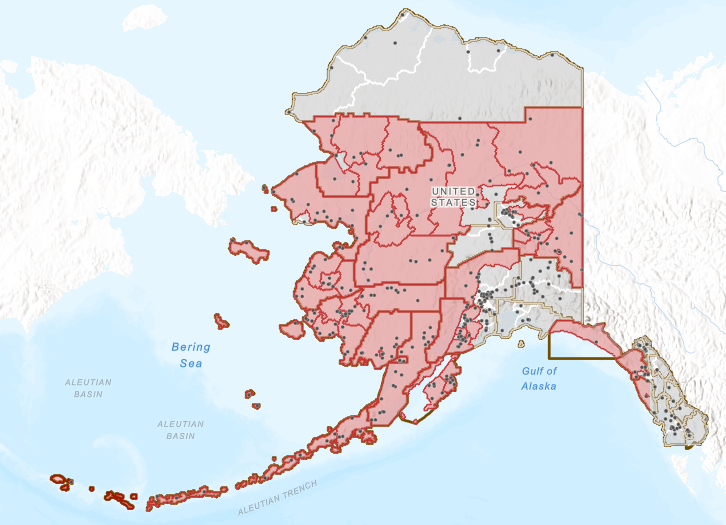 High-Cost Area: 25% Match Requirement Waived.
Non-High-Cost Area: 25% Match Required. Waivers may be requested.
14
Technologies
Statewide build
Microwave site needed every 30 – 60 miles
Includes only O&M costs at a 15:1 oversubscription
Replacement of LEO satellites every 5 years
15
Thank You
Thomas Lochner
Director, Alaska Broadband Office 
Thomas.Lochner@Alaska.gov
907-269-4048